«Моя математика» 1 класс
Урок 17
Тема урока: «Число три. Цифра 3»
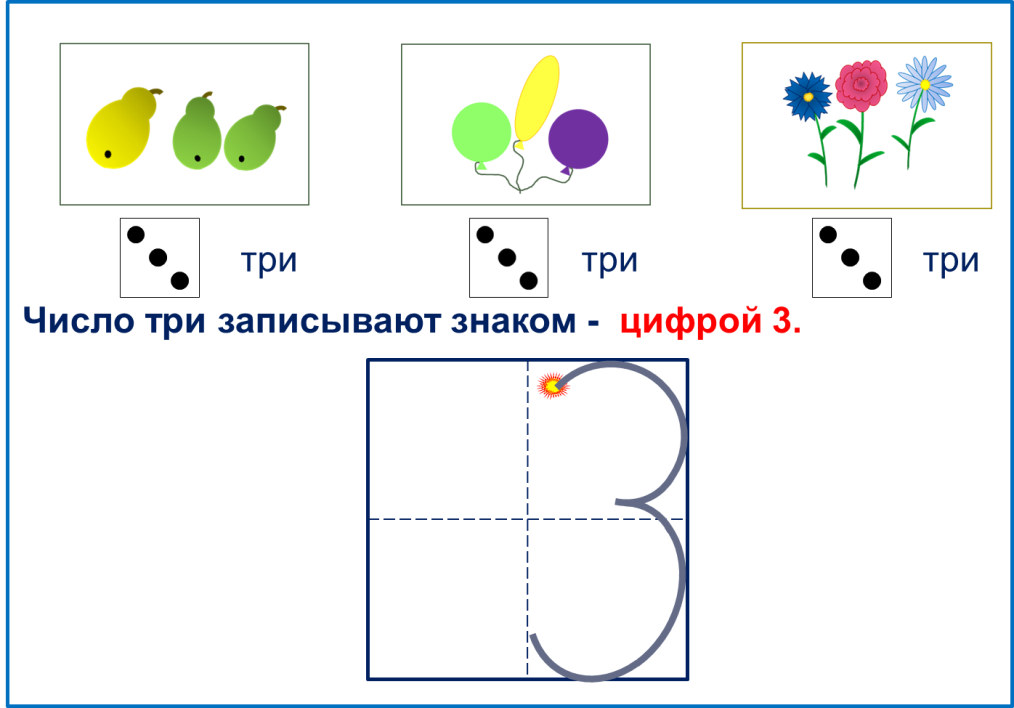 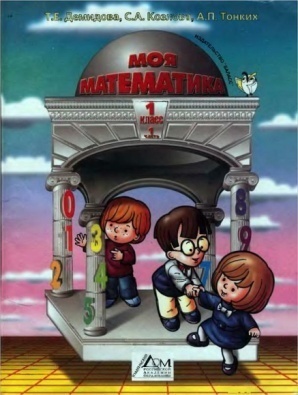 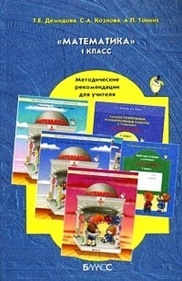 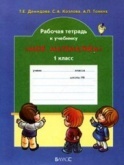 Советы учителю.
Презентация к уроку составлена на основе заданий, расположенных в учебнике. Рекомендую открыть учебник на странице с данным уроком, прочитать задания и просмотреть их в данной презентации в режиме демонстрации.
Внимание!
Некоторые задания можно выполнять интерактивно. Например, продолжить ряд, сравнить или вставить пропущенные числа.  Для этого презентацию надо перевести в режим редактирования.
МАТЕМАТИКА
Урок 17. Число три. Цифра 3
1. Петя присоединил к своему поезду вагон. Помоги ему ответить на вопросы:
Сколько вагонов было?
Сколько стало?
? Что изменилось?
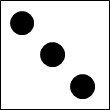 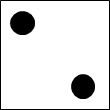 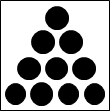 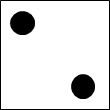 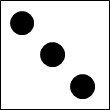 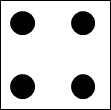 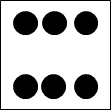 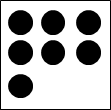 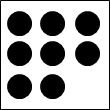 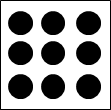 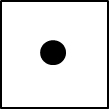 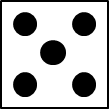 МАТЕМАТИКА
Урок 17. Число три. Цифра 3
2. Назови число предметов на каждом рисунке:
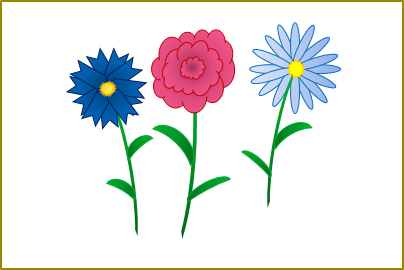 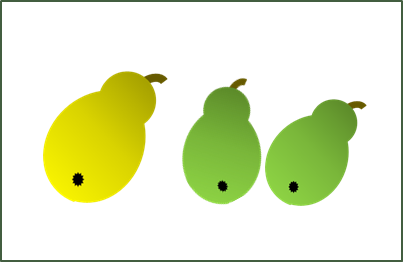 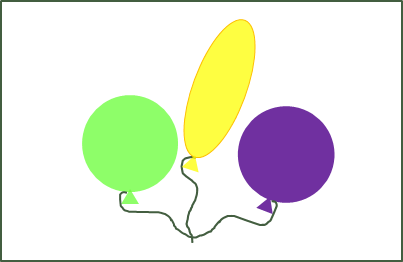 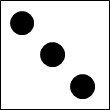 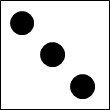 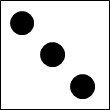 три
три
три
Число три записывают знаком -  цифрой 3.
МАТЕМАТИКА
Урок 17. Число три. Цифра 3
4. Помоги Вове сосчитать число груш.:
Сколько стало?
Сколько груш было?
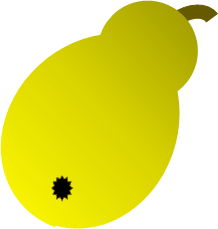 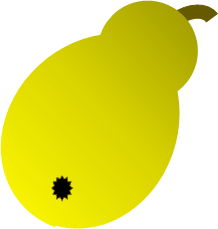 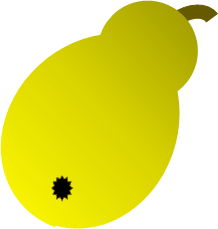 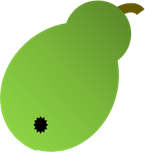 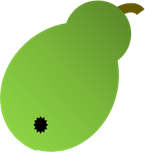 ? Что изменилось?
Внимание!
Данное задание можно выполнить интерактивно. 
Для этого презентацию надо перевести в режим редактирования.
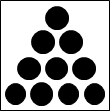 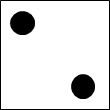 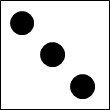 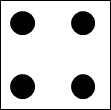 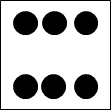 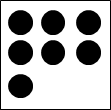 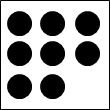 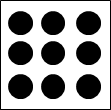 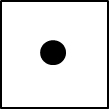 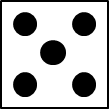 МАТЕМАТИКА
Урок 17. Число три. Цифра 3
4. Помоги Вове сосчитать число груш.:
ПРОВЕРЬ!
Сколько стало?
Сколько груш было?
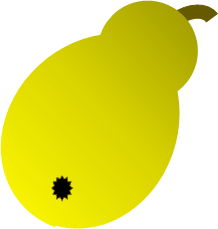 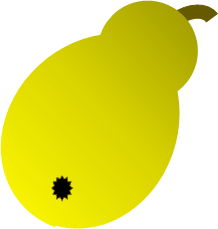 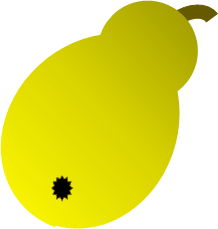 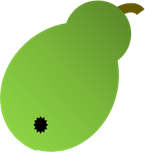 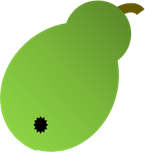 ? Что изменилось?
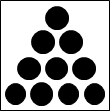 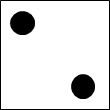 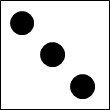 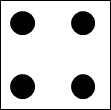 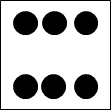 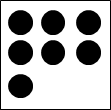 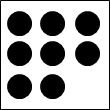 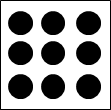 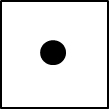 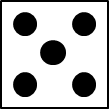 МАТЕМАТИКА
Урок 17. Число три. Цифра 3
5. Сравни фигур на «каждой» полке на рисунках ребят? 
Сравни (>. <. = ).
К.
П.
В.
1
2
3
2
1
3
Внимание!
Данное задание можно выполнить интерактивно. 
Для этого презентацию надо перевести в режим редактирования.
1
1
1
2
2
2
3
3
3
>
>
<
=
МАТЕМАТИКА
Урок 17. Число три. Цифра 3
5. Сравни фигур на «каждой» полке на рисунках ребят? 
Сравни (>. <. = ).
К.
П.
В.
1
2
3
2
1
3
ПРОВЕРЬ!
1
1
1
2
2
2
3
3
3
>
>
<
=
<
МАТЕМАТИКА
Урок 17. Число три. Цифра 3
6. Сколько фигур на рисунках Кати и Пети? На какие фигуры их можно разбить?
К.
П.
3
2
1
Внимание!
Данное задание можно выполнить интерактивно. 
Для этого презентацию надо перевести в режим редактирования.
1
1
2
2
3
3
Сколько фигур в каждой группе?
МАТЕМАТИКА
Урок 17. Число три. Цифра 3
6. Сколько фигур на рисунках Кати и Пети? На какие фигуры их можно разбить?
К.
П.
по цвету
3
3
2
2
1
1
1
1
2
2
3
3
Сколько фигур в каждой группе?
ПРОВЕРЬ!
МАТЕМАТИКА
Урок 17. Число три. Цифра 3
6. Сколько фигур на рисунках Кати и Пети? На какие фигуры их можно разбить?
К.
П.
по форме
3
3
2
2
1
1
1
1
2
2
3
3
Сколько фигур в каждой группе?
ПРОВЕРЬ!
МАТЕМАТИКА
Спасибо!